السلام عليكم ورحمة الله
আজকের পাঠে সবাইকে
স্বা
গ
ত
ম
পরিচিতি
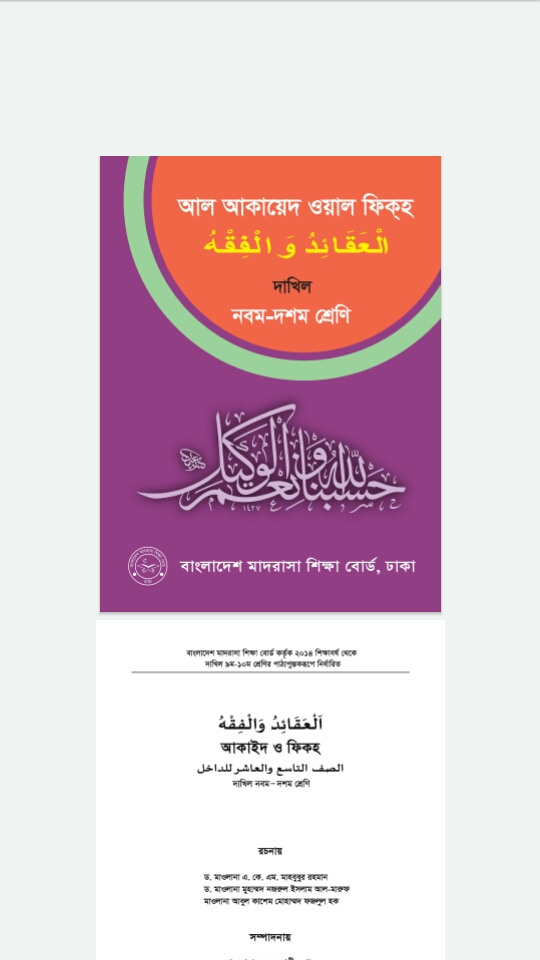 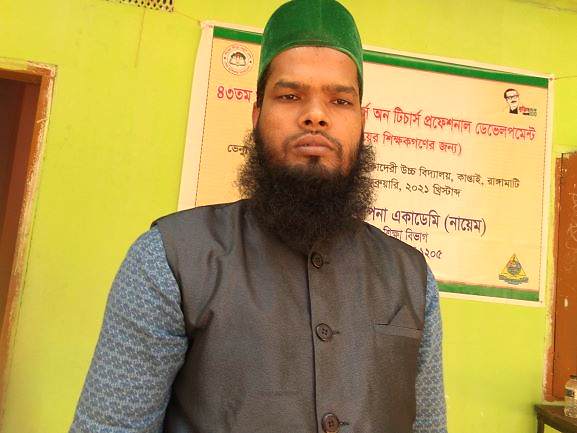 শিক্ষক পরিচিতি
পাঠ পরিচিতি
দ্বিতীয় অধ্যায় : আল-ফিকহ-আল-কুদূরি
দ্বিতীয় পরিচ্ছেদ : কিতাবুস সালাত
باب سجود التلاوة
باب صلوة المسافر
মুহাম্মদ জাকির হোসেন
সহকারি শিক্ষক
কাপ্তাই আল আমিন নুরিয়া দাখিল মাদ্‌রাসা
নতুন বাজার, কাপ্তাই, রাংগামাটি।
মোবাইল : ০১৮৪৫৭৬৪৯৬৮
শিখনফল
এই পাঠ শেষে শিক্ষার্থীরা -------
তিলাওয়াতে সিজদা  কি তা বর্ণনা করতে পারবে।
তিলাওয়াতে সিজদা কয়টি তা বর্ণনা করতে পারবে ।
মুসাফির কাকে বলে তা বর্ণনা করতে পারবে ।
সালাত আদায়ের ক্ষেত্রে মুসাফিরের হুকুম কি ? তা বর্ণনা করতে পারবে।
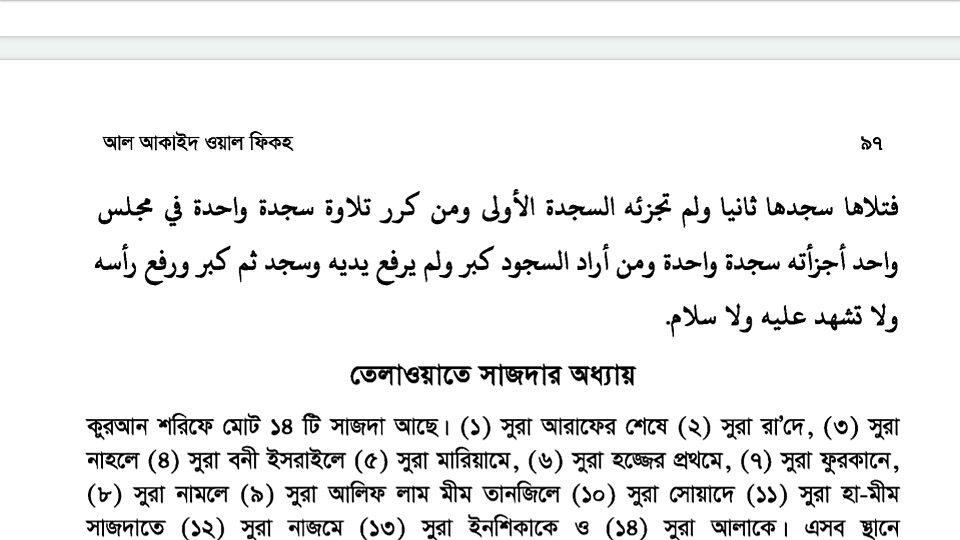 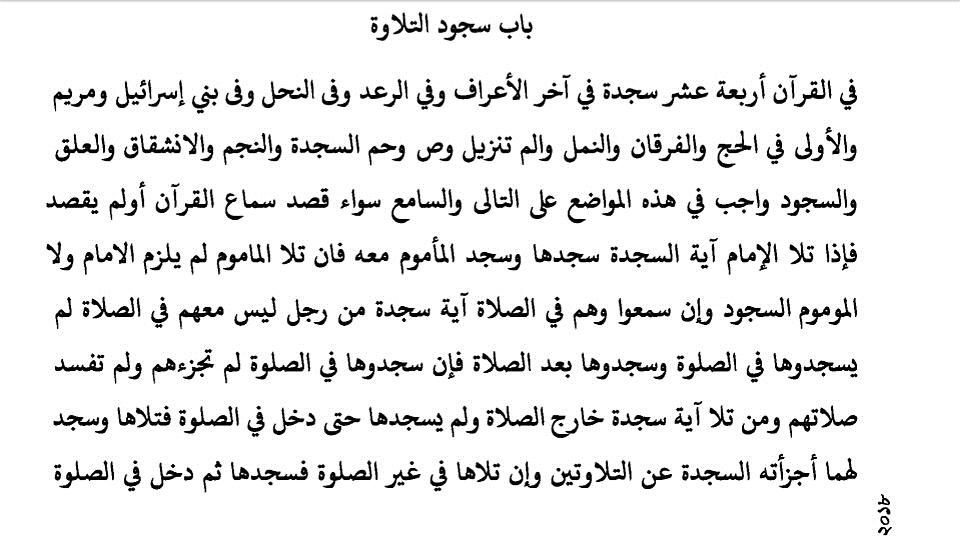 একক কাজ
তিলাওয়াতে সিজদাহ কাকে বলে? তিলাওয়াতে সিজদাহ কয়টি?
তিলাওয়াতে সিজদার পরিচয় ও সংখ্যা :
যদি তারা নামাযে এমন কোনো লোকের নিকট হতে সিজদার আয়াত শ্রবণ করে যারা নামাযে যুক্ত নন তাহলে নামাযের মধ্যে সিজদা না করে পরে সিজদা করবে। নামাযের মধ্যে সিজদা করলে তা আদায় হবে না। তবে এতে নামায নষ্টও হবে না।
তিলাওয়াতে সিজদার পরিচয় :
পবিত্র কুরআনে এমন কতকগুলো বিশিষ্ট আয়াত রয়েছে, যেগুলো তিলাওয়াত করলে তিলাওয়াতকারী এবং শ্রোতা উভয়ের উপর সিজদা করা ওয়াজিব হয়। ইসলামি শরিয়তের পরিভাষায় এ সিজদাগুলোকেই তিলাওয়াতে সিজদা বলে।
তিলাওয়াতে সিজদার সংখ্যা :
তিলাওয়াতে সিজদার আয়াতসংখ্যা নিয়ে ইমামদের মধ্যে মত বিরোধ রয়েছে। যেমন- ১। ইমাম আবূ হানিফা (র) এর মতে, তিলাওয়াতে সিজদার আয়াতসংখ্যা ১৪টি। তাঁর মতে, সূরা হজ্জের দুটি সিজদার মধ্যে প্রথমটি ধর্তব্য, দ্বিতীয়টি ধর্তব্য নয়।
২। ইমাম শাফেয়ী (র) এর মতে, ১৪টি। তবে তিনি সূরা রাদ এর সিজদাকে রহিত করেন এবং সূরা হজ্জের দুটি সিজদার স্বীকৃতি দেন।
৩। ইমাম আহমদের মতে, ১৫টি এবং ইমাম মালেক র. এর মতে, ১১টি।
তিলাওয়াতে সিজদা আদায়ের পদ্ধতি: 
তিলাওয়াতে সিজদা তিলাওয়াতকারী এবং শ্রবণকারী উভয়ের উপর সিজদা আদায় করা ওয়জিব। শ্রবণের ইচ্ছা করুক বা না করুক। ইমাম সিজদার আয়াত তিলাওয়াত করলে তিনি এবং মুক্তাদিগণ একই সাথে সিজদা করবে। মুক্তাদি তিলাওয়াত করলে ইমাম বা মুক্তাদি কারো ওপর সিজদা ওয়াজিব হবে না।
যদি কেউ তিলাওয়াতে সিজদা আদায় করার ইচ্ছা করে তাহলে হাত উত্তোলন না করে আল্লাহ আকবার বলে সোজা সিজদায় চলে যাবে এবং পুনরায় আল্লাহু আকবার বলে মাথা উত্তোলন করবে। এতে তাশাহুদ, সালাম ইত্যাদি কিছুই করতে হবে না।
তিলাওয়াতে সিজদা আয়াত সমুহ:
হানাফি মাজহাব অনুসারে সিজদার আয়াত সমূহ :
১. সূরা আ’রাফের শেষ আয়াত। ২. সূরা রা’দের আয়াত-১৫। ৩. সূরা নাহলের ৪৯ নং আয়াত। ৪. সূরা বনি ইসরাইলের ১০৭ নং আয়াত। ৫. সূরা মারইয়ামের ৫৮ নং আয়াত। ৬. সূরা হজ্জের ১৮ নং আয়াত। ৭. সূরা ফুরকানের ৬০ নং আয়াত। ৮. সূরা নমলের ২৬ নং আয়াত। ৯. সূরা সাজদার ১৫নং আয়াত। ১০. সূরা ছোয়াদের ২৪নং আয়াত। ১১. সূরা হা-মীম আস- সাজদার ৩৮ নং আয়াত। ১২. সূরা নাজমের শেষ আয়াত। ১৩. সূরা ইনশিকাকের ২১নং আয়াত। ১৪. সূরা আলাকের শেষ আয়াত।
যদি কেউ নামাযের বাইরে সিজদার আয়াত পড়ে, কিন্তু তখন সিজদা না করে নামাযে প্রবেশ করে পুনরায় সেই আয়াত পড়ে এবং উভয় তিলাওয়াতের জন্যে একবার সিজদা করে তাহলে তা উভয়ের জন্যে যথেষ্ট হবে।
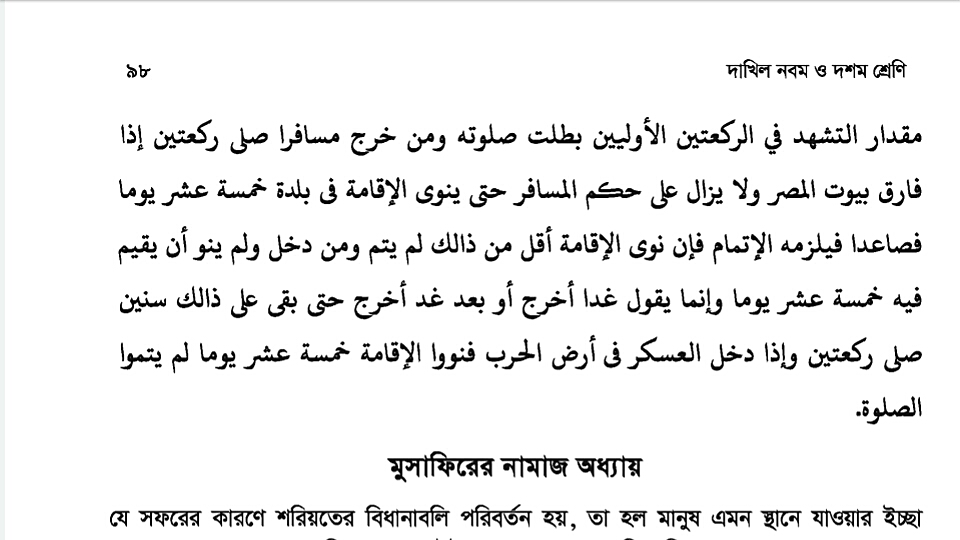 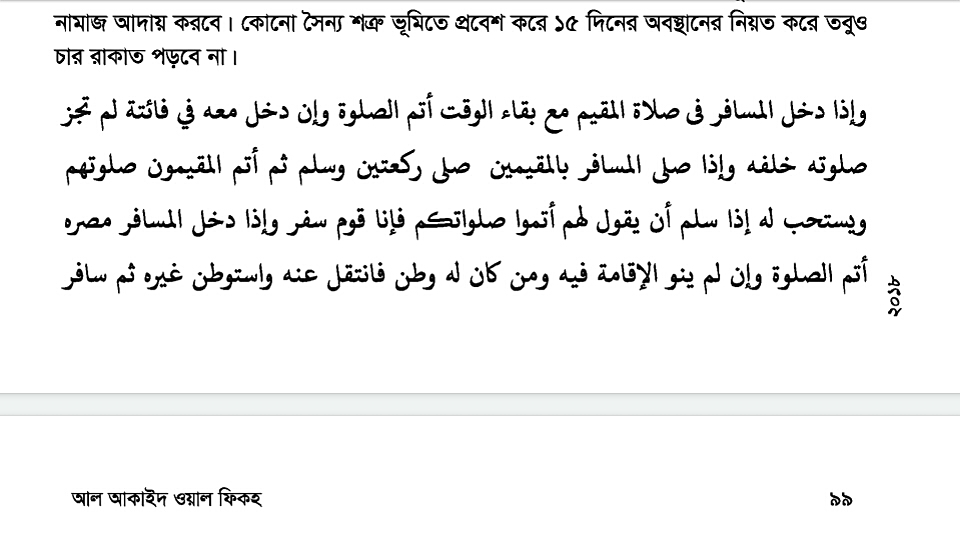 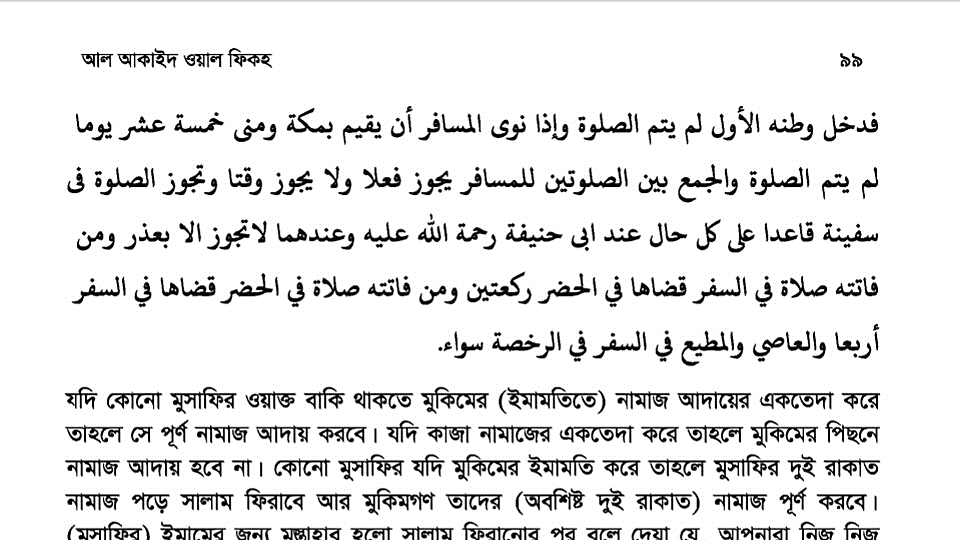 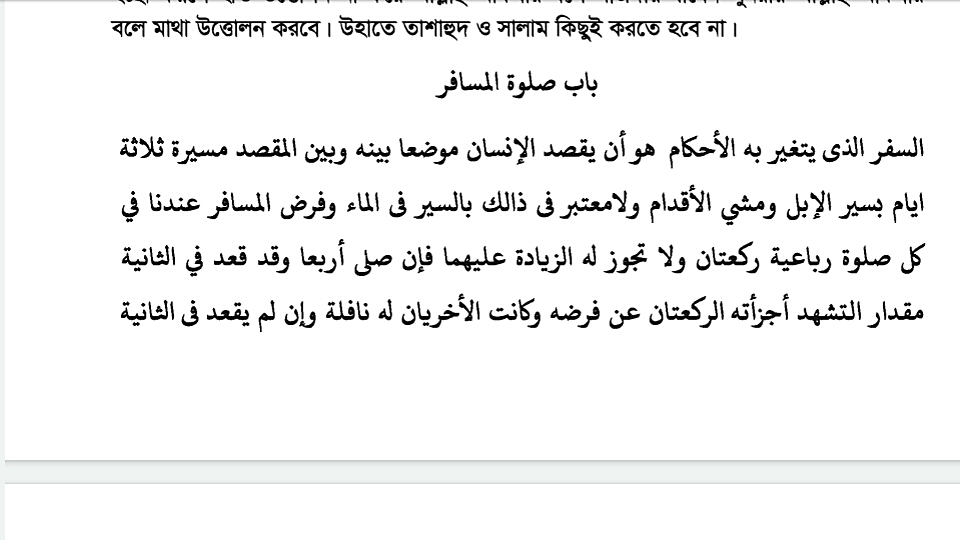 দলীয় কাজ
১ ও ৩ নং দল – কাজ- তিলাওয়াতে সিজদাহর আয়াত সমুহের তালিকা কর।
২ ও ৫ নং দল – কাজ- মুসাফিরের পরিচয়সহ মুসাফিরের সময়সীমা বর্ণনা কর।
৪ ও ৬ নং দল- কাজ- সালাতুল কসর এর বিবরণ দাও।
৬ ও ৮ নং দল – কাজ- মুসাফিরের নামাযের হুকুম বর্ণনা কর।
৪. মুসাফির ব্যক্তি কোনো শহরে অবস্থানের পর সেখানে ১৫ দিনের বেশি অবস্থানের নিয়ত না করলে তাকে কসরই আদায় করতে হবে, চাই সে ঐ স্থানে ঘটনাক্রমে ১৫দিনের অধিক সময় অবস্থান করুক বা না করুক।
৫. ইমাম আবূ হানিফা রহ. এর মতে, চার রাক’য়াতে বিশিষ্ট নামায দু’রাক’য়াত পড়া ওয়াজিব এবং তা পালন না করলে সে ব্যক্তি গুনাহগার হবে।যেমন নবীজির হাদিস- عن ابن عمر رضى الله عنه قال سافرت مع النّبى صلى الله عليه وسلّم وأبى بكرٍ وعمر وعثمان رضى الله عنهم فكانوا يُصلّون الظّهر والعصر ركعتين ركعتين.
৬. ইমাম শাফেয়ী, মালেক ও আহমদ রহ. মতে, নামাযে কসর করা ‘মুসাফিরের’ ইচ্ছাধীন । সফরকারী চাইলে কসর করবে। তবে কসর না করলে গুনাহগার হবে।
সালাতুল মুসাফির এর হুকুম :
মুসাফির চার রাক’য়াত বিশিষ্ট ফরয সালাত দু’রাক’য়াত আদায় করবে। শরীয়তে এটাকে قصر বলে। উসূলের পরিভাষায় এটাকে رخصت বলা হয়। এ মর্মে মহান আল্লাহ বলেন, يريد الله بكم اليسر ولا يريد بكم العسر 
واذا ضربتم فى الارض فليس عليكم جناح ان تقصروا من الصلوة. অর্থাৎ যখন তোমরা যমীনে ভ্রমণ করবে তখন তোমাদের জন্যে সালাত সংক্ষিপ্ত করা গুনাহ নয়। সুতরাং মুসাফিরের হুকুম হলো-১. মুসাফির যখন একাকী অথবা ইমাম হয়ে সালাত আদায় করবে তখন দু’রাক’য়াতের অতিরিক্ত পড়া জায়েয নেই।
২. কিন্তু মুসাফির কোনো মুকীম ইমামের পেছনে ইক্তিদা করলে ইমামের পূর্ণ অনুসরণ করে সালাত আদায় করবে। কেননা ইমামের অনুসরণ করা আবশ্যক।
৩. যদি কোনো মুসাফির চার রাক’য়াত বিশিষ্ট নামাযের দ্বিতীয় রাক’য়াত তাশাহুদের সাথে আদায় করে ফেলে, তাহলে প্রথম দু’রাক’য়াত ফরয এবং দ্বিতীয় দু’রাক’য়াত নফল হিসেবে গণ্য হবে। আর যদি প্রথম বৈঠকে তাশাহুদ নাপড়ে, সালাত বাতিল হবে।
# صلوة القصر এর বিবরণ : قصرٌ  শব্দটি বাবে نصر অথবা كرم  এর মাসদার। বাবে نصر থেকে আসলে অর্থ হবে বর্জন করা, পরিহার করা। আর বাবে كرم  থেকে আসলে অর্থ হবে ছোট করা বা খাটো করা।
শরীয়তের পরিভাষায়, মুসাফির কর্তৃক চার রাক’য়াত বিশিষ্ট ফরয নামাযে দু রাক’য়াত আদায় করাকে قصر বলে।
# صلوة القصر এর হুকুম: এর হুকুম নিয়ে আলেমদের মাঝে মতবিরোধ রয়েছে। যেমন:  ১. ইমাম আবূ হানিফা রহ. এর মতে, সফরের  সময়  কসর করা ওয়াজিব এবং তা পালন না করলে মুসাফির গুনাহগার হবে।
২. ইমাম শাফেয়ী, মালেক ও আহমদের মতে, সফরে সালাত করা মুসাফিরের ইচ্ছাধীন ব্যাপার । ইচ্ছা করলে সফরকারী নামায কসর করবে। আর না করলে গুনাহগার হবে না।
مسافر এর পরিচিতি :
শব্দটি একবচন, বাবে মুফায়ালা এর মাসদার, ইসমে ফায়েলের সীগাহ। পবিত্র কুরআনে এসেছে- فمن كان منكم مريضا او على سفرٍ এর অর্থ সফর করা বা ভ্রমণ করা। সুতরা ‘মুসাফির’ অর্থ- ভ্রমণকারী, সফরকারী।
পরিভাষায়: যে ব্যক্তি মধ্যম গতিতে তিনদিন তিনরাতের পথ চলার ইচ্ছা করে নিজের স্থায়ী বাসস্থান হতে বেরিয়ে পড়ে, তাকে মুসাফির বলে। ফিকহশাস্ত্রবিদগণ এক্ষেত্রে তিনদিন তিনরাতকে ৪৮ মাইলের দূরত্ব এবং গন্তব্যে ১৫ দিনের কম অবস্থান করার শর্তারোপ করেছেন।
বাড়ির কাজ
প্রশ্ন : মুসাফির কাকে বলে? সালাতুল কসর এর বিবরণসহ মুসাফির ব্যক্তির নামাযের হুকুম বর্ণনা কর।
জাময়াতে নামায আদায়
সমাজে সম্প্রীতি বাড়ায়
ধন্যবাদ